UK Collaborative Centre for Housing Evidence (CaCHE)

ESRC/AHRC/JRF   (£6M over 5 years)
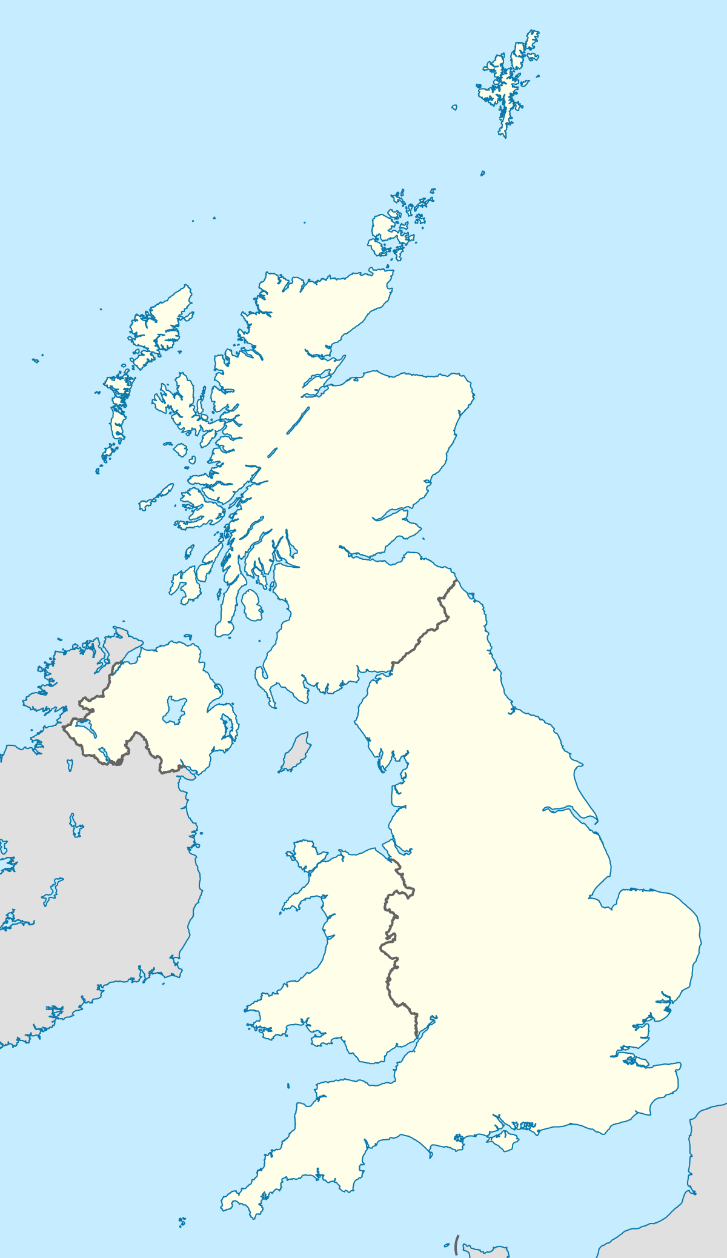 HM Land Registry
UK

Devolved Nations

Local Authorities
HMRC
Registers of Scotland
NISRA
ONS
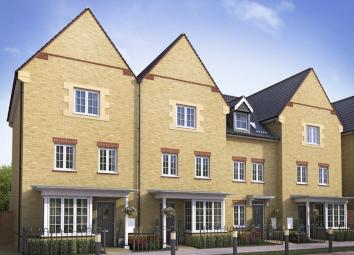 NRS
Environment Agency
DWP
DCLG
StatsWales
statistics.gov.scot